Foreldreundersøkelsen
Tjensvoll skole høsten 2022
3. og 6.trinn
Trivsel
Motivasjon
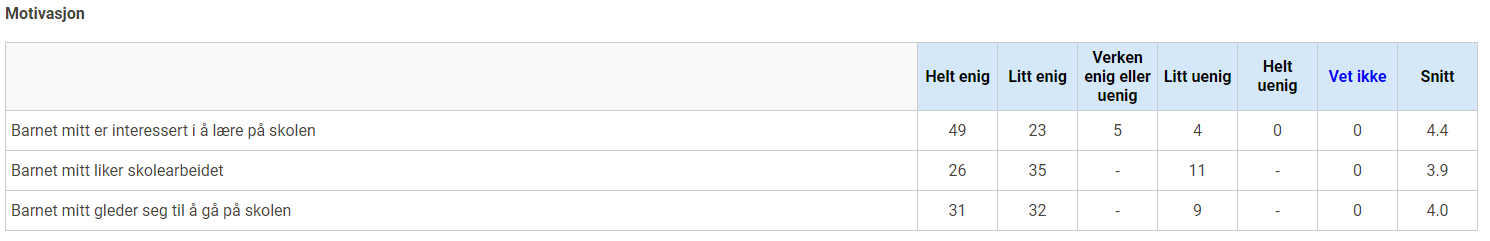 Støtte fra lærerne
Trygt miljø
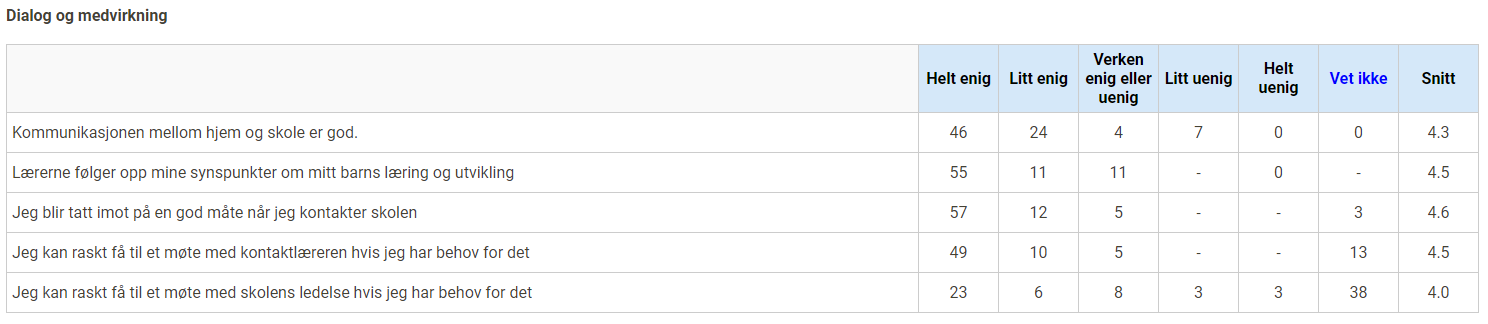 Foreldrenes arbeidsutvalg FAU / SU